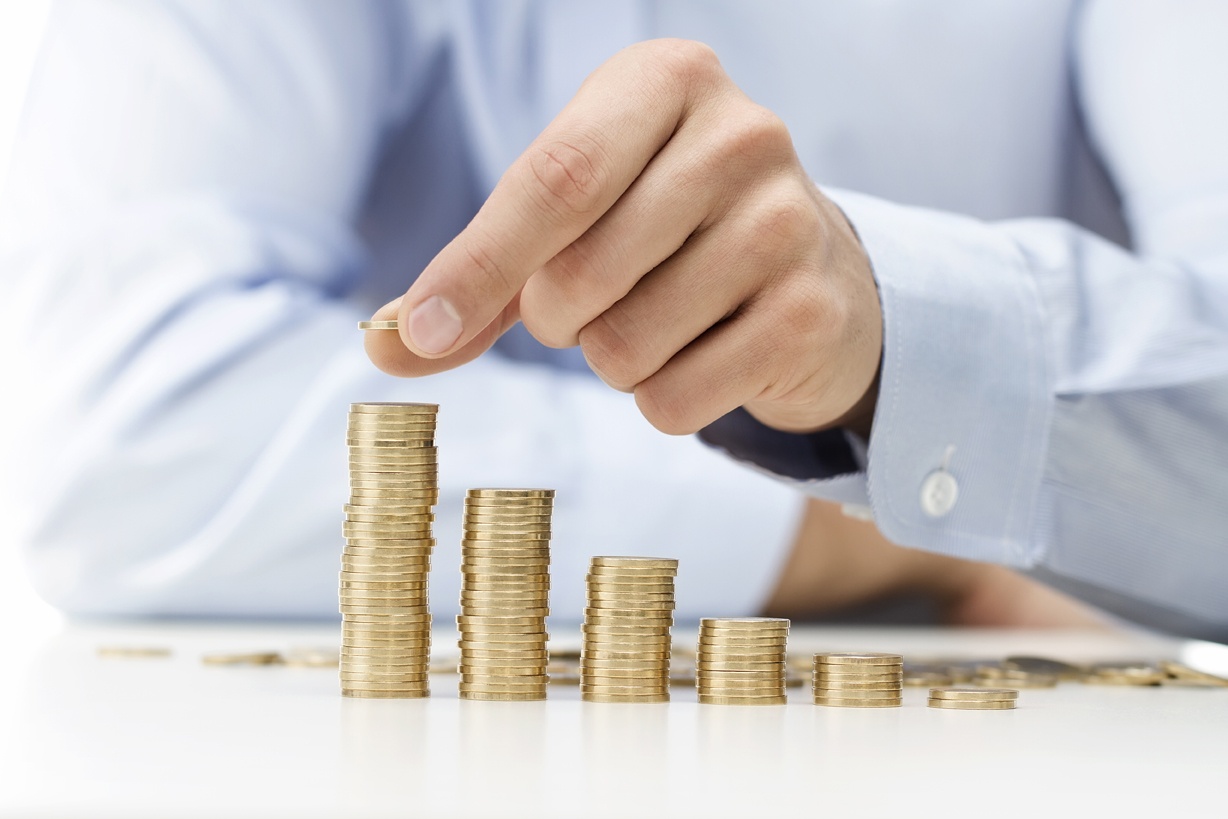 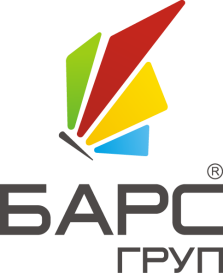 Облачные 
технологии
управления
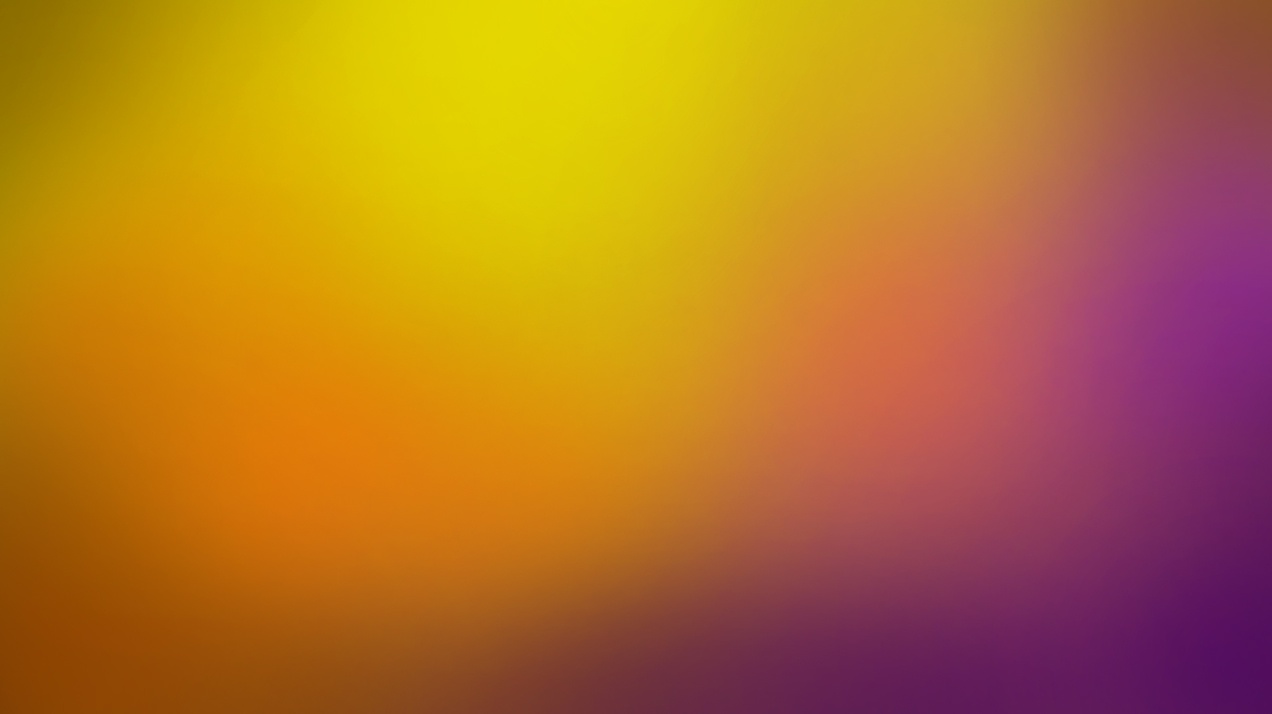 БАРС.
Сельское хозяйство-СУБСИДИРОВАНИЕ
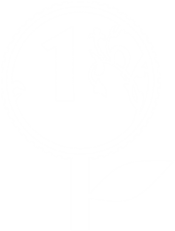 ФУНКЦИОНАЛЬНЫЕ ВОЗМОЖНОСТИ
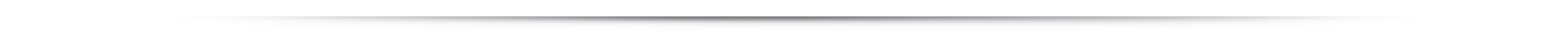 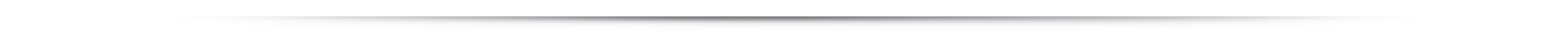 Юридические лица
Физические лица
УЧЕТ ПОЛУЧАТЕЛЕЙ СУБСИДИЙ
01
Краткосрочные договоры
Инвестиционные договоры
02
УЧЕТ КРЕДИТНЫХ ДОГОВОРОВ
УЧЕТ ДОКУМЕНТОВ
03
Расчеты и прочие документы, необходимые для 
получения субсидий
Управление сельского хозяйства
Министерство сельского хозяйства
ПОДСИСТЕМА СОГЛАСОВАНИЯ
04
УФК
ДК МФ
05
ВЫГРУЗКА ЗАЯВОК 
В КАЗНАЧЕЙСТВО
Реестры получателей субсидий
Прочие отчеты
ФОРМИРОВАНИЕ ОТЧЕТОВ
06
ФУНКЦИОНАЛЬНАЯ СХЕМА
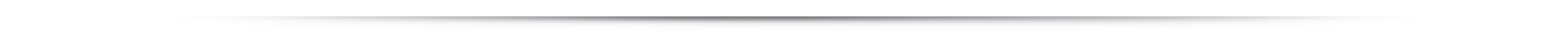 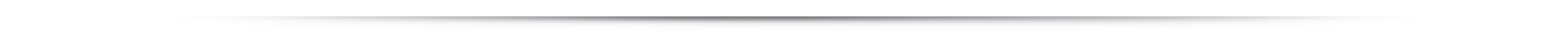 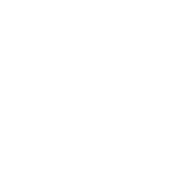 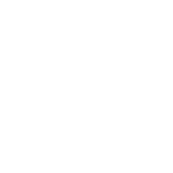 СЕЛЬХОЗТОВАРОПРОИЗВОДИТЕЛЬ ПОДАЕТ ЗАЯВЛЕНИЕ
1
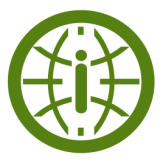 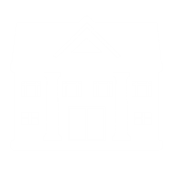 МСХ
и УСХ
ПОРТАЛ ГОСУДАРСТВЕННЫХ И МУНИЦИПАЛЬНЫХ УСЛУГ
5
ПЕРЕЧИСЛЕНИЕ СУБСИДИЙ      НА РАСЧЕТНЫЙ СЧЕТ В БАНКЕ
на основе принятых данных 
в Системе формируется обращение
2
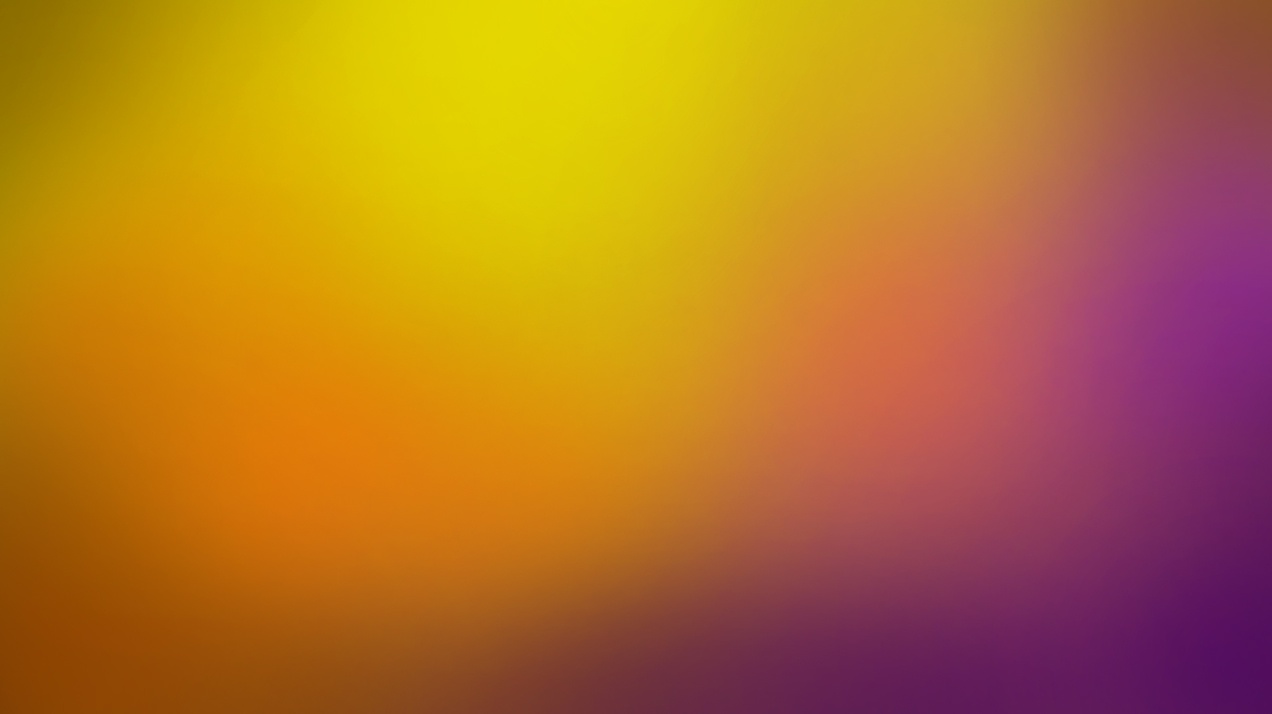 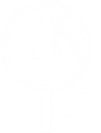 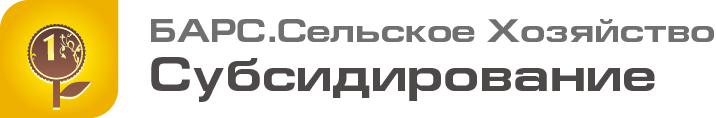 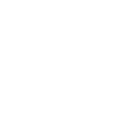 ОБРАБОТКА      В СИСТЕМЕ ОБРАЩЕНИЯ
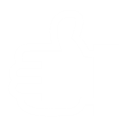 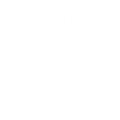 ВЫГРУЗКА В СИСТЕМЫ
КАЗНАЧЕЙСТВА
СОГЛАСОВАНИЕ
ОБРАЩЕНИЯ
3
4
ИНТЕГРАЦИЯ С ПОХОЗЯЙСТВЕННОЙ КНИГОЙ
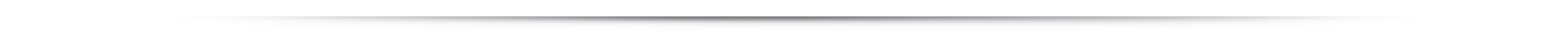 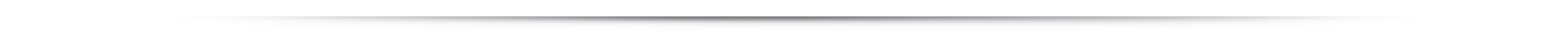 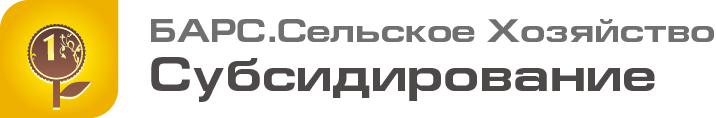 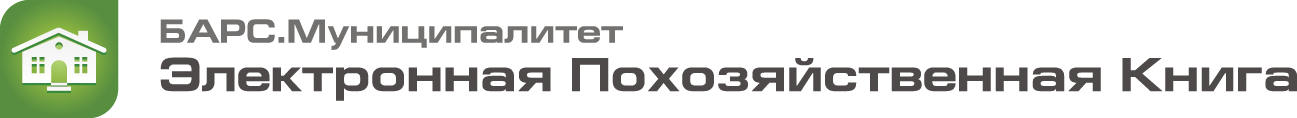 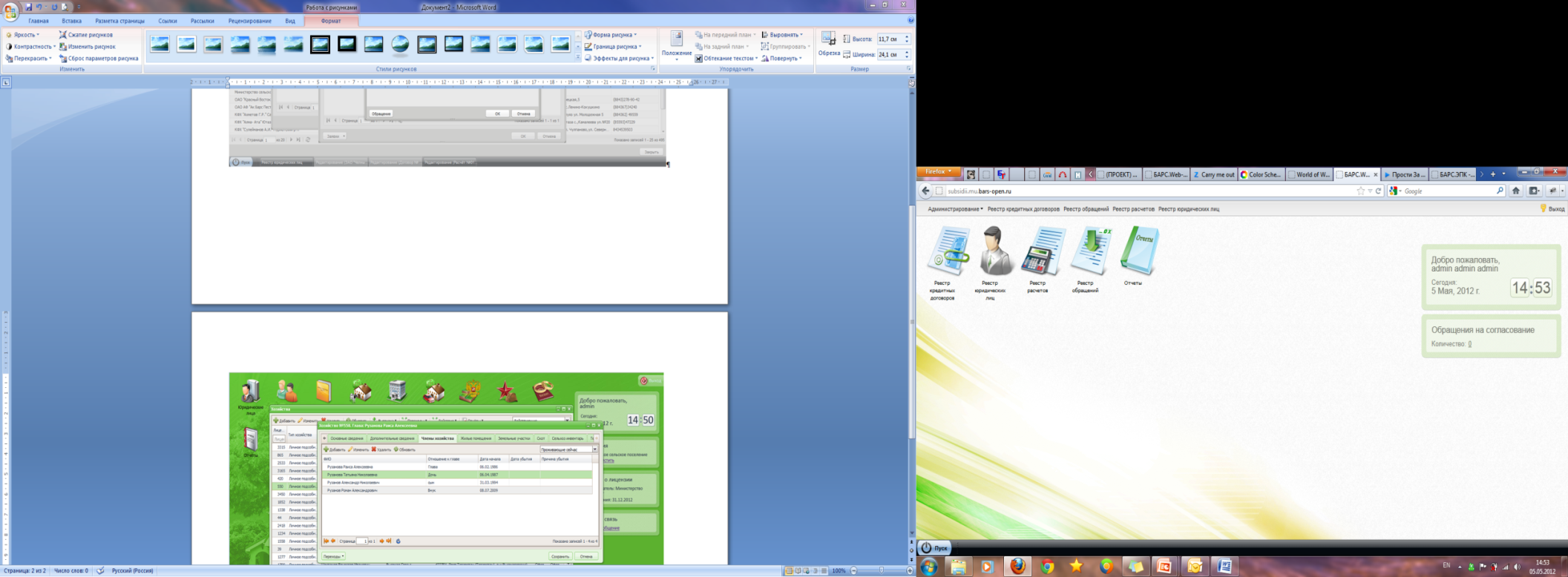 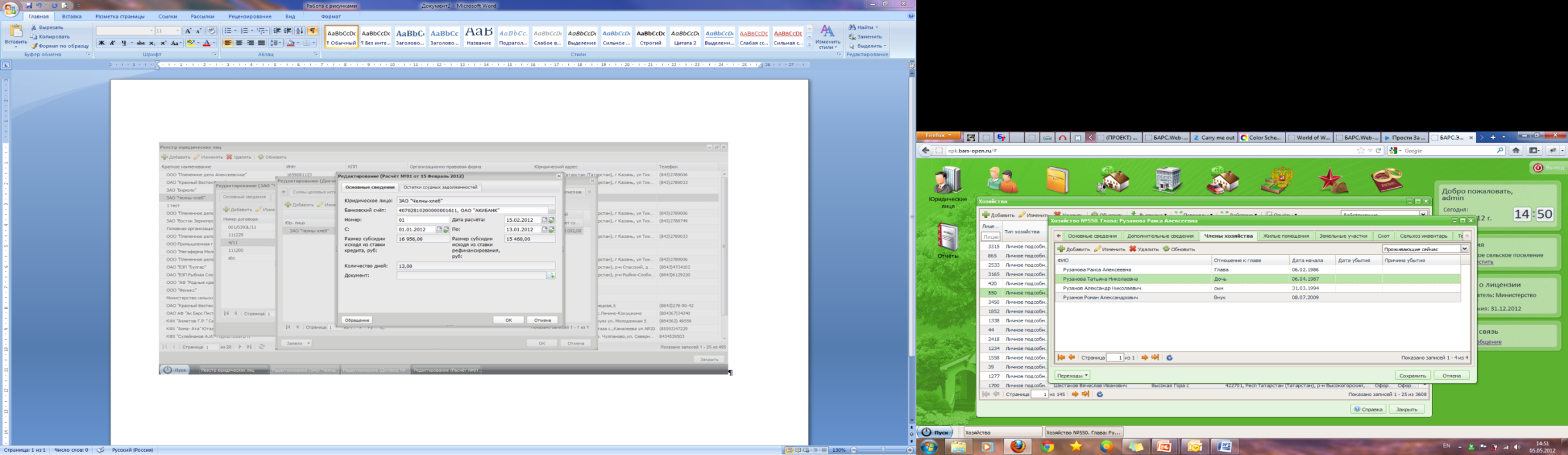 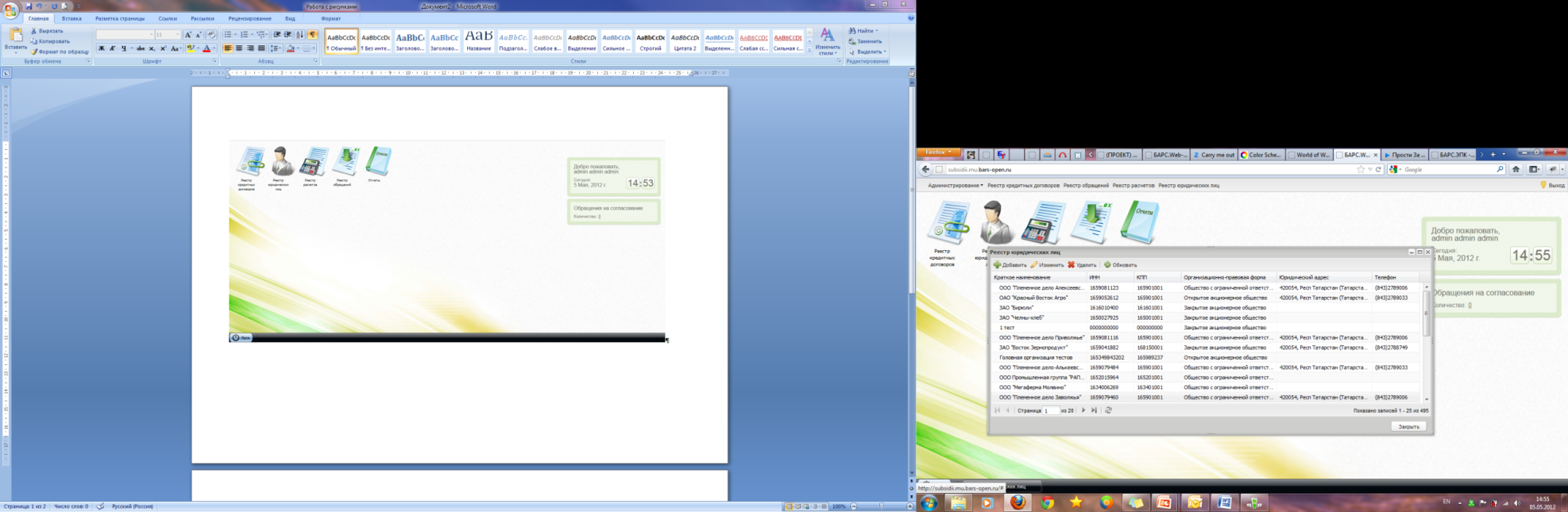 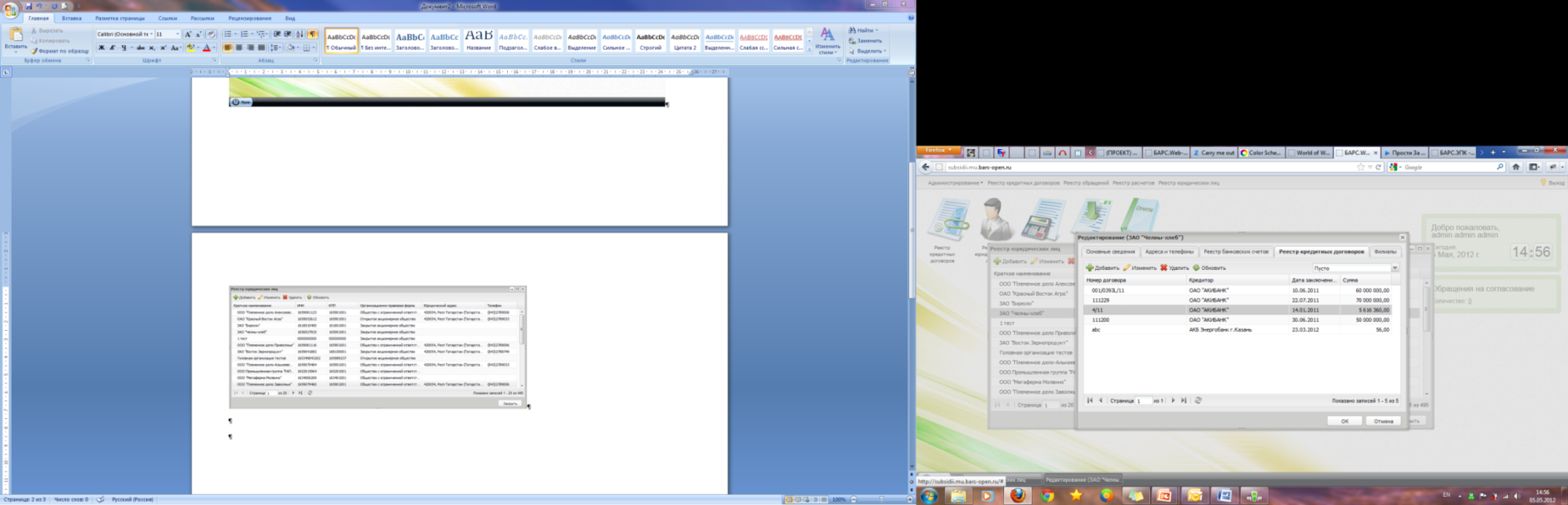 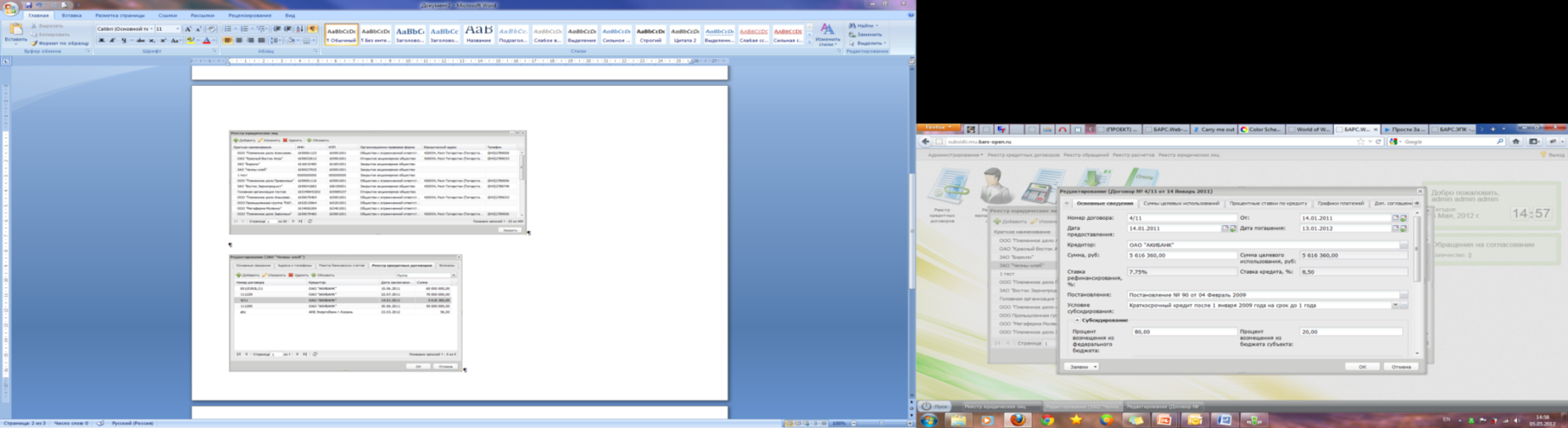 Одним из обязательных документов, предоставляемых физическим лицом, для получения кредита, является выписка из похозяйственной книги, которая реализована в системе
«БАРС.МУНИЦИПАЛИТЕТ – ЭЛЕКТРОННАЯ ПОХОЗЯЙСТВЕННАЯ КНИГА»
4
ПРЕИМУЩЕСТВА
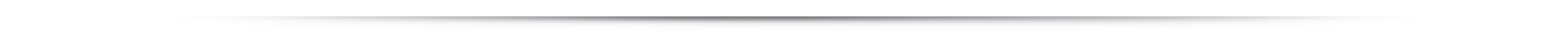 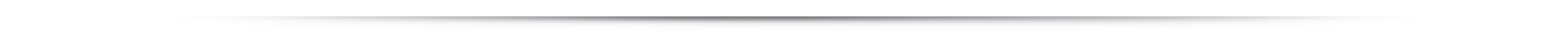 Единая база получателей субсидий, кредитных договоров
01
Автоматизация процесса согласования заявок на получение субсидий
02
Интеграция с системами казначейства
03
Интеграция с Инспекцией Федеральной Налоговой службы
04
Реализация государственных услуг в электронном виде
05
Возможность интеграции с решением «БАРС.Муниципалитет–Электронная похозяйственная книга»
06
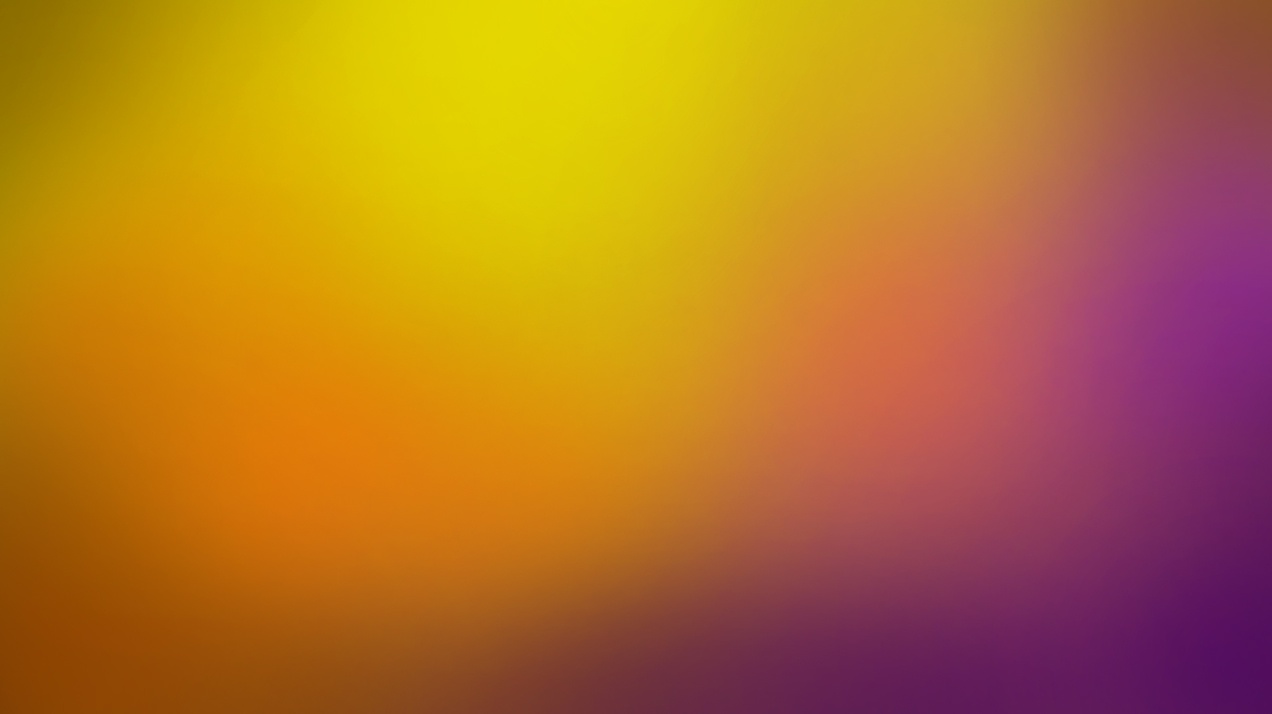 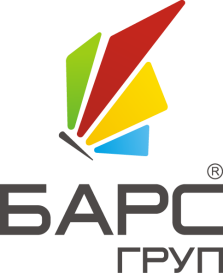 СПАСИБО ЗА ВНИМАНИЕ!
Облачные 
технологии
управления
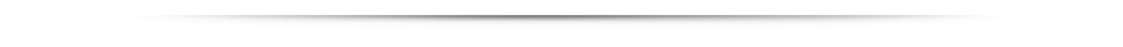